Čím chci být až vyrostu…
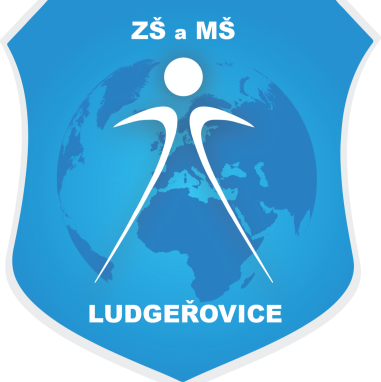 ZŠ Ludgeřovice                        Julie Kadlecová
Osnova
Velký výběr povolání
Proč zrovna doktorkou na dětské kardiologii?
Kdo mě k tomu navedl?
Slabé a silné stránky tohoto povolání
Názor rodiny…
Závěr
Zdroje
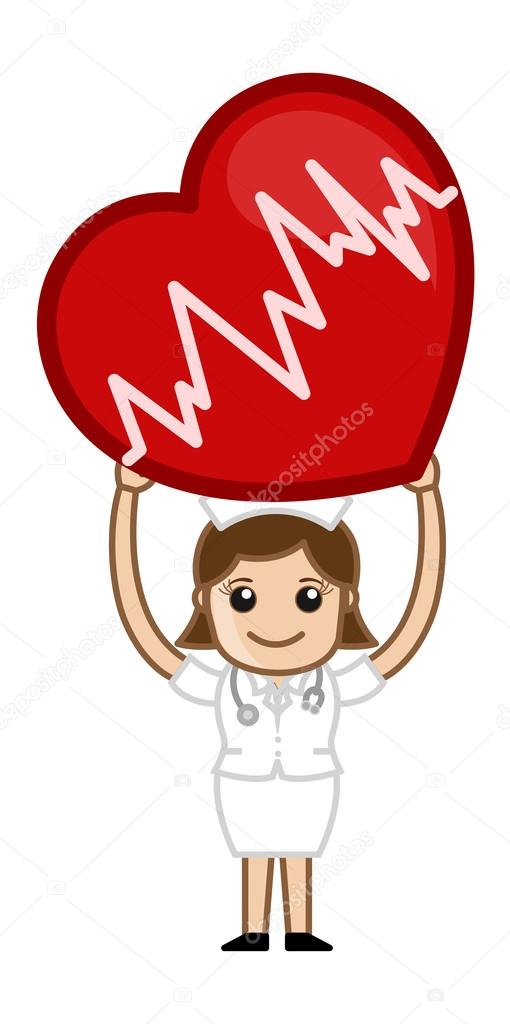 Velký výběr povolání
Je velmi velké množství povolání a pro někoho velmi těžké si z nich vybrat to, které by ho dělalo šťastným.
Samozřejmě každý z nás je jiný a nesmíme se odsuzovat podle toho jaké máme povolání.
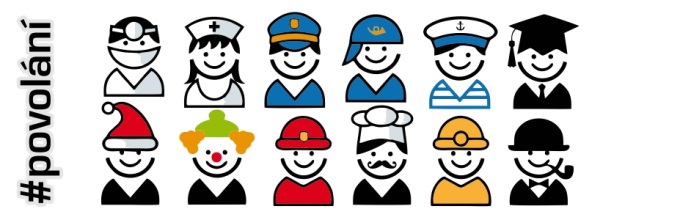 Proč zrovna doktorkou na dětské kardiologii?
Protože tahle práce by mě bavila a ráda bych do ní chodila, nevadí mi vidět krev.
Mám vlastní zkušenosti, protože moje maminka i babička tuhle nemoc mají…a na vyšetření jsem byla vlastně i já a práce doktorky mě velice zaujala…
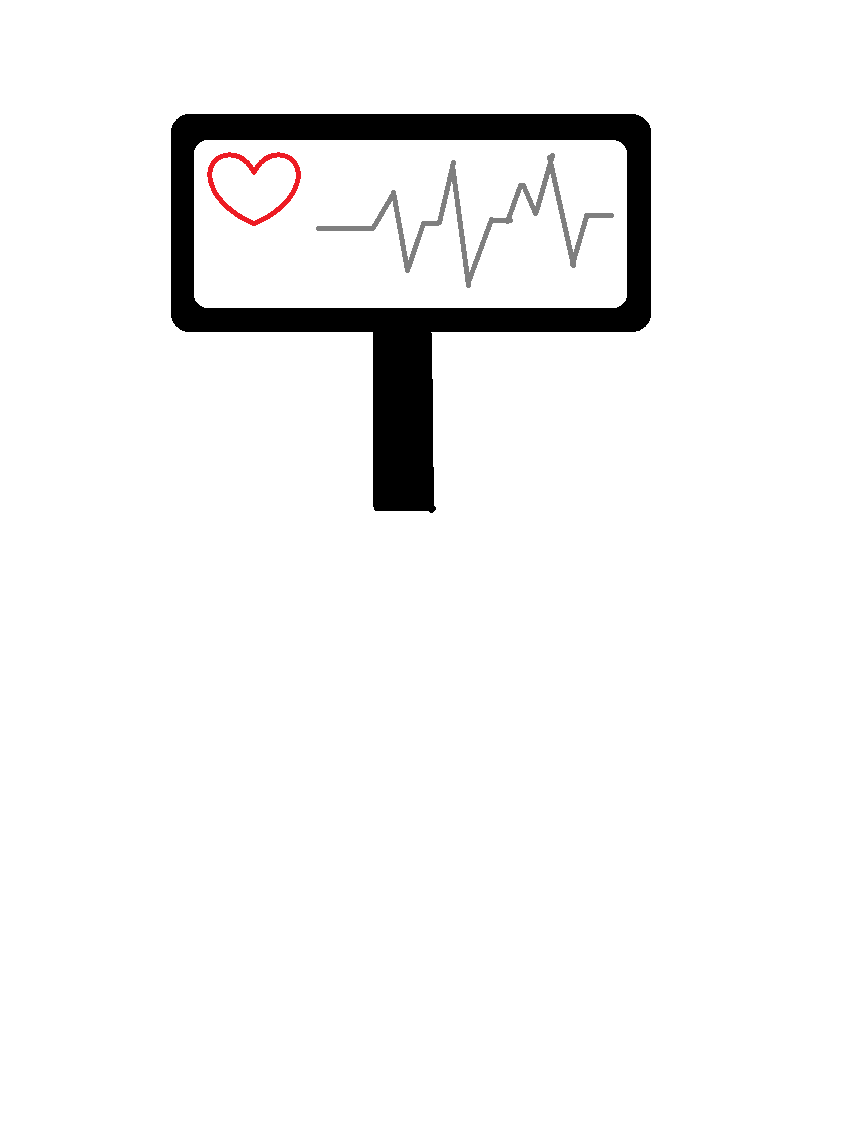 Kdo mě k tomu navedl?
Dá se říct, že nikdo…
Práce mě zaujala sama o sobě, velmi ráda pomáhám dětem a srdce je pro mě srašně zajímavý orgán, který když má potíže potřebuje pomoc…
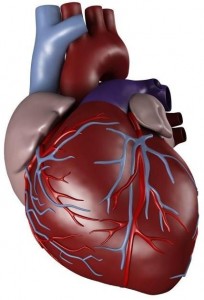 Slabé a silné stránky tohoto povolání
Názor rodiny…
Moje rodina proti nebyla, protože si myslí, že to nemyslím vážně a že to ještě hodněkrát změním…
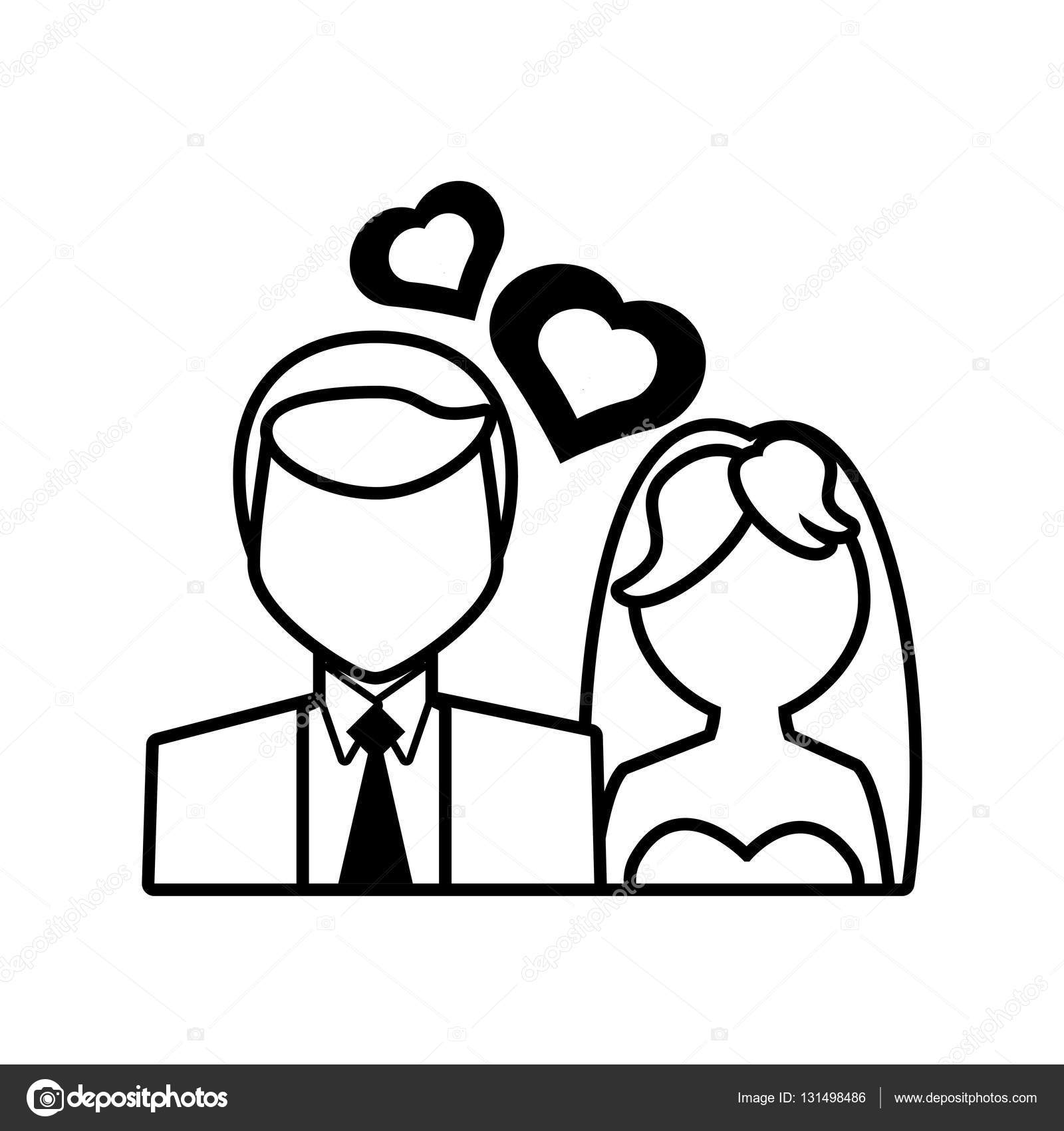 Závěr
Děkuji za zhlédnutí 
                       mé prezentace
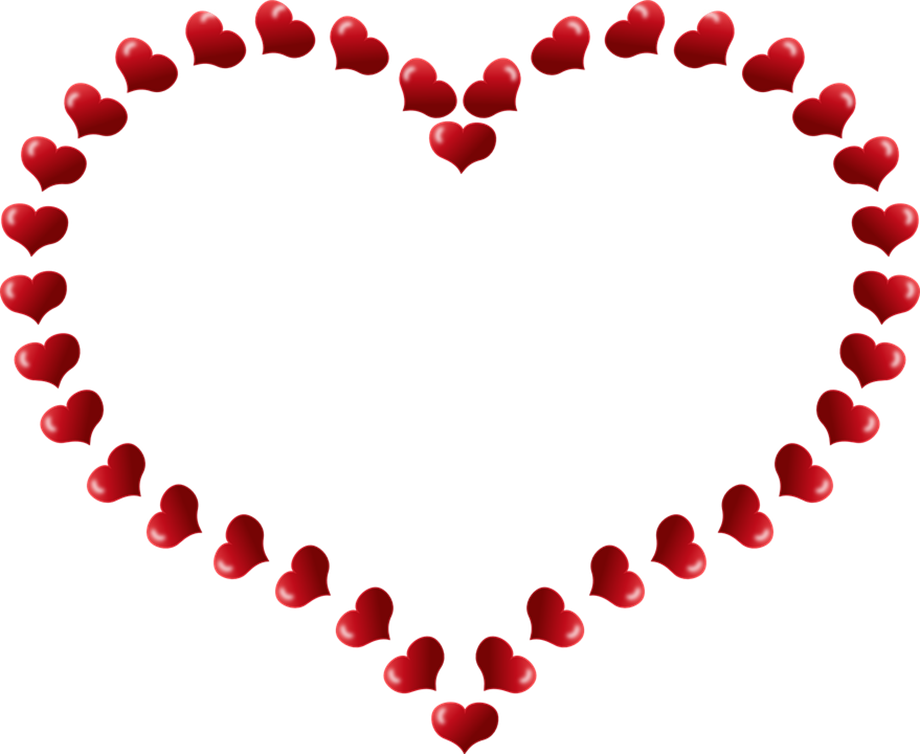 Zdroje
https://www.google.cz/search?q=piktogram+kardiologie&source=lnms&tbm=isch&sa=X&ved=0ahUKEwiZtoeS6OnTAhXCJ5oKHUoWBoQQ_AUICigB&biw=1366&bih=613#tbm=isch&q=srdce+%C4%8Dlov%C4%9Bka&imgrc=348kBekXw6XQOM:
https://www.google.cz/search?q=tlakom%C4%9Br&oq=tlako&aqs=chrome.0.69i59l2j69i57j0l3.12738j0j9&sourceid=chrome&ie=UTF-8
https://www.google.cz/search?q=piktogram+rodi%C4%8D%C5%AF&source=lnms&tbm=isch&sa=X&ved=0ahUKEwjQseqE9enTAhUGb1AKHdncCZ4Q_AUIBigB&biw=1366&bih=662#tbm=isch&q=p%C3%A1r+silueta
https://www.google.cz/search?q=piktogram+rodi%C4%8D%C5%AF&source=lnms&tbm=isch&sa=X&ved=0ahUKEwjQseqE9enTAhUGb1AKHdncCZ4Q_AUIBigB&biw=1366&bih=662#tbm=isch&q=lidsk%C3%A9+srdce